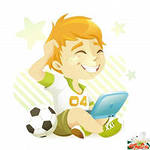 Уважаемая…!Дорогая…!
Моя любимая…!
КАК ПИШУТ ПИСЬМА И ТЕЛЕГРАММЫ?
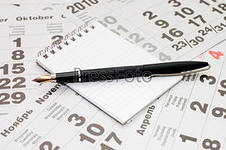 Обычно в письмах бывают такие части:
Прощание и подпись.
Вопросы, просьбы, пожелания.
Обращение и приветствие.
Сообщение.
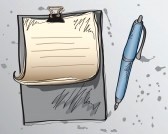 .дравствуй, 
                        дорогой папа!
Я получил твоё письмо. Спасибо.

  У нас в саду красиво, много цветов.

У нас растёт лук, р.д.ска, к.рто.ка. Ма-

лина ещё не поспела. Я живу х.р.шо, вес.л..
 
А ты?

Пиши мне. Целую тебя. До свидания.
                                                Андрей.
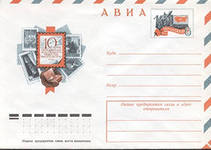 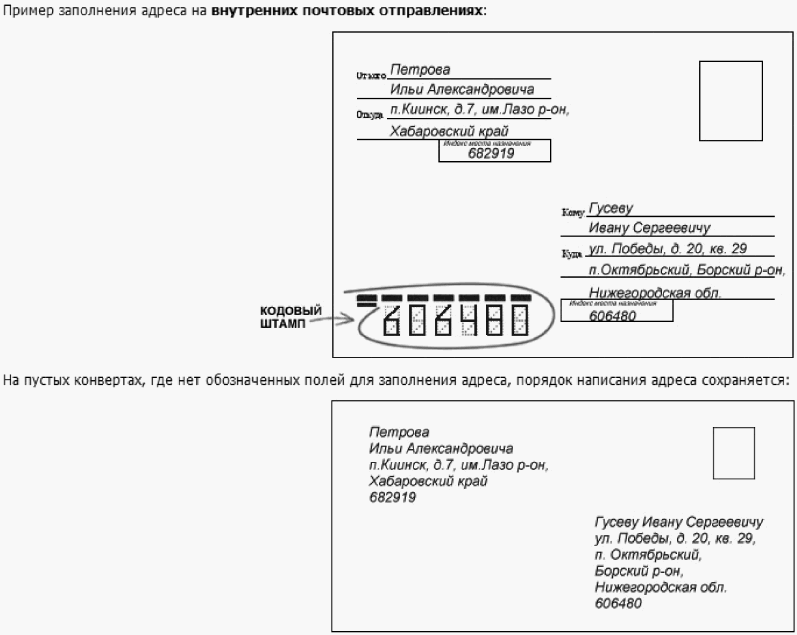